Ilmu Gizi, Zat Gizi Makro dan Mikro
Novita Eka Nurjanah, M. Pd.
Hubungan Gizi dengan Proses TubuhMakanan sehari-hari yang dipilih dengan baik akan memberikan semua zat gizi yang dibutuhkan untuk fungsi normal tubuh dan bila tidak dipilih dengan baik tubuh akan mengalami kekurangan zat-zat gizi tertentu.
Makanan yang dikonsumsi manusia ada berbagai unsur
Unsur tersebut ada yang bermanfaat dan ada yang tidak bermanfaat bagi kesehatan manusia
Berbagai zat tersebut dapat berupa enzim, gizi, maupun toksik (racun)
Macam-macam zat gizi
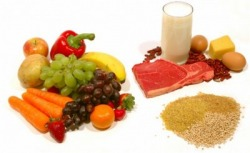 Karbohidrat
Protein 
Lemak 
Mineral
Vitamin
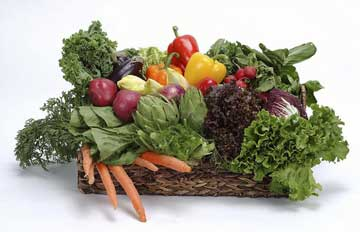 Pengelompokan Zat Gizi
Berdasarkan fungsinya (TRI GUNA MAKANAN) 
Zat tenaga (pemberi energi)
Zat pembangun (pertumbuhan dan pengaturan jaringan)
Zat pengatur (mengatur proses tubuh)
Oksidasi zat-zat gizi ini menghasilkan energi yang diperlukan tubuh untuk melakukan fungsinya.
Dalam fungsi sebagai zat pemberi energi, ketiga zat gizi ini dinamakan zat pembakar.
Zat Pemberi Energi
Karbohidrat
Lemak 
Protein
Pertumbuhan dan Pemeliharaan Jaringan Tubuh
Protein, mineral dan air adalah bagian dari jaringan tubuh. Oleh karena itu diperlukan untuk membentuk sel-sel baru, memelihara dan mengganti sel-sel yang rusak. 
Dalam fungsi ini ketiga zat gizi ini dinamakan zat pembangun.
Mengatur proses tubuh
Protein (Pengatur Proses Tubuh)
Mengatur keseimbangan air di dalam sel.
Bertindak sebagai buffer dalam upaya memelihara netralitas tubuh 
membentuk antibodi sebagai penangkal organisme yang bersifat infektif dan bahan-bahan asing yang dapat masuk ke dalam tubuh.
Mineral dan Vitamin (Pengatur Proses Tubuh)
Pengatur dalam proses –proses oksidasi, fungsi normal syaraf dan otot serta banyak proses lain yang terjadi di dalam tubuh termasuk proses menua
Air (Pengatur Proses Tubuh)
Melarutkan bahan-bahan di dalam tubuh, seperti sisa-sisa/ekskresi dan lain-lain proses tubuh
Pengelompokan Zat Gizi
Berdasarkan jumlah yang dibutuhkan tubuh
Zat gizi makro (karbohidrat, protein, dan lemak)
Zat gizi mikro (Vitamin dan Mineral)
CARA MENGHITUNG ZAT GIZI MAKRO UNTUK AUD
1. Tentukan Desirable Body Weight (DBW) atau Berat Badan Ideal (BBI)
BBI = (usia dalam tahun x 2) + 8
Misal Rangga usia 2 tahun, MAKA
BBI Rangga:
2 x 2 + 8 = 12 kg
1. Tentukan Estimasi Kebutuhan Energi dan Zat Gizi Makro (karbohidrat, protein, lemak) Per Hari
Kebutuhan energi = 1000 + (100 x usia dalam tahun) atau
100 kal/kg BBI (menurut WKPG)
Misal: Rangga usia 2 tahun,
MAKA kebutuhan energi Rangga 
1000 + (100 x 2) = 1200 kal, atau
100 x 12 kg = 1200kal/hari (menurut WKPG)
Keterangan: WKPG (Widya Karya Pangan dan Gizi)
REMEMBER (WKPG)0-1 th = 110 – 120 (kkal/kg Bb)1-3 th = 100 (kkal/kg Bb)4-5 th = 90 (kkal/kg Bb)6-9 th = P = 80 – 90 (kkal/kg Bb)W = 60 – 80 (kkal/kg Bb)
Kebutuhan Protein
Menurut WKPG, kebutuhan protein anak
Usia 0-1 th : 2.5 (g/kg BB/hari)Usia 1-3 th :  2 (g/kg BB/hari)Usia 4-5 th :  1.8 (g/kg BB/hari)Usia 6-9 th : 1.5 (g/kg BB/hari
Jika Rangga usia 2 tahun, maka kebutuhan protein
(BBI) x  (WKPG) = ... g/hari
12 (BBI) x 2 (WKPG) = 24 g/hari
Kebutuhan Protein
Atau
(10% x Total Energi Harian) : 4 = ... gramContoh Kebutuhan Kalori Rangga usia 2 tahun
Protein 10% dari total kalori 
(10% x 1200 kal) : 4 = 30 gram
Kebutuhan Lemak
(20% x Total Energi Harian) : 9 = ... gramContoh Kebutuhan Kalori Rangga usia 2 tahun
Lemak 20% dari total kalori 
(20% x 1200 kal) : 9 = 26,67 gram
Kebutuhan Karbohidrat
Karbohidrat adalah sisa dari total kalori dikurangi prosentase protein dan lemak
Keb energi (kal) – Keb Protein (g) x 4 kal – keb lemak (g) x 9 kal
4
1200 – 30 x 4 – 26, 67 x 9
4
= 209,99 
= 210 gram
Atau
70% x 1200 : 4 = 210 gram
karbohidrat
Karbohidrat merupakan sumber kalori utama termurah bagi hampir seluruh penduduk di dunia.
Setiap 1 g karbohidrat dapat memberikan sumbangan energi sebesar 4 kkal.
Dalam tubuh manusia, karbohidrat dapat dibentuk dari beberapa asam amino dan sebagian dari gliserol lemak, 
tetapi sebagian besar karbohidrat diperoleh dari bahan makanan yang dimakan sehari-hari terutama dari tumbuhan
KARBOHIDRAT
MONOSAKARIDA
DISAKARIDA
POLISAKARIDA
GLUKOSA
FRUKTOSA
TIDAK
TERCERNA
TERCERNA
LAKTOSA
MALTOSA
GALAKTOSA
MANNOSA
- PATI
- DEKSTRIN
- POLIMER
  GLUKOSA
- SELULOSA
- HEMISELULOSA
- LIGNIN
- PEKTIN
SUKROSA
Klasifikasi Karbohidrat
Fungsi karbohidrat
Karbohidrat memiliki beberapa peranan penting dalam menentukan karakteristik bahan makanan, misalnya rasa, warna dan tekstur,
dalam tubuh, karbohidrat berperan dalam mencegah timbulnya ketosis, pemecahan protein tubuh yang berlebihan, kehilangan mineral dan membantu metabolisme lemak dan protein
Fungsi lainnya dari karbohidrat diantaranya adalah sebagai berikut :
Sumber Energi
Protein – Sparer
Regulasi Metabolisme Lemak
Karbohidrat tertentu (laktosa) berperan dalam membantu pertumbuhan
Melancarkan ekskresi sisa makanan
Kecukupan Karbohidrat
Widyakarya Nasional Pangan dan Gizi (2004), secara umum komposisi energi dari karbohidrat adalah sebesar 50-65%, 
Lembaga Kanker Amerika menganjurkan makan 20-30 g serat sehari.
Defisiensi karbohidrat
Kekurangan karbohidrat dalam jangka panjang dapat menyebabkan terjadinya gizi kurang
Beberapa masalah yang berkaitan dengan kelebihan karbohidrat diantaranya adalah
Menurunkan asupan zat gizi lain
Karies gigi
Obesitas
Serat terlalu banyak  mengganggu penyerapan mineral
Konsumsi alkohol  menurunkan napsu makan, mengganggu proses pencernaan dan penyerapan zat gizi
Intoleransi laktosa  diare, dan kram perut
Protein
Protein merupakan komponen fungsional dan struktural utama sel-sel dalam tubuh.
Semua enzim, zat pembawa (carrier) dalam darah, matriks intraseluler, dan sebagian besar hormon tersusun atas protein.
Protein menyusun sekitar 20% dari berat badan normal orang dewasa
Klasifikasi protein
Fungsi Protein
Di dalam tubuh protein memiliki fungsi yang sangat penting, yaitu :
Memperbaiki protein jaringan tubuh yang aus terpakai (Katabolisme) 
Membangun jaringan baru (anabolisme) terutama pada periode pertumbuhan (bayi, anak-anak, remaja dan kehamilan).
Sumber energi, yaitu menghasilkan 4 kkal/ gram protein.
Berperan dalam berbagai sekresi tubuh (enzim dan hormon)
Mengatur proses osmotik antar/dari berbagai cairan tubuh (jika kekurangan : menyebabkan oedema).
Mengatur keseimbangan asam basa dalam darah dan jaringan-jaringan (sifat amfoter protein, sebagai “buffer”)
Berperan dalam transpor zat gizi, contoh: lipoprotein untuk transpor trigliserida, kolesterol, fosfolipida dan vitamin larut lemak.
Membantu pembentukan antibodi, berperan dalam mencegah tubuh dari penyakit.
Angka Kecukupan Gizi (AKG) tahun 2004
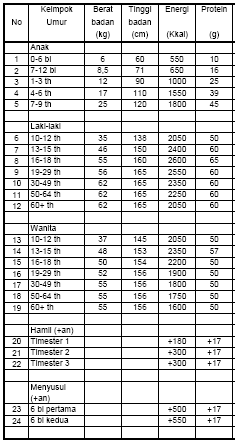 Pola kebutuhan protein per kg BB/hari meningkat pesat sampai akhir usia remaja
kemudian konstan pada usia remaja dan dewasa, yakni 0.66 g/kg BB/hari
Defisiensi dan Kelebihan Protein
Kwashiorkor
Kekurangan Kalori Protein (KKP)
Busung Lapar 
Obesitas
Pangan Sumber Protein
Lemak
1 g lemak dapat memberikan sumbangan energi sebesar 9 kkal,
Lemak  dan minyak berperan penting dalam menjaga kesehatan tubuh manusia
meningkatkan jumlah energi serta menambah lezatnya suatu hidangan
Klasifikasi Asam Lemak menurut Ada Tidaknya Ikatan Rangkap
Asam Lemak Jenuh (Saturated Fatty Acid) (CnH2nO2)
Asam Lemak Tak Jenuh Tunggal (Mono Unsaturated Fatty Acids) (CnH2n-2O2), 
Asam Lemak Tak Jenuh Jamak (Poly Unsaturated Fatty Acid) (CnH2n-jumlah ikatan x 2 O2)
Fungsi Lemak
Penghasil energi
Pembangun/pembentuk struktur tubuh
Protein – Sparer
Penghasil asam lemak essensial 
Carrier (pembawa) vitamin larut dalam lemak
Fungsi lainnya  pemberi cita rasa, pengemulsi
Kecukupan Lemak
kontribusi energi dari lemak sebaiknya tidak melebihi dari 25%, 
konsumsi energi dari asam lemak jenuh sebaiknya tidak melebihi 10%
konsumsi PUFA minimal 3% dari intake energi
konsumsi asam lemak tidak jenuh trans tidak lebih dari 2% dari intake energi
Defisiensi dan Kelebihan Lemak
Defisiensi lemak dalam tubuh akan mengurangi ketersediaan energi dan mengakibatkan terjadinya katabolisme/perombakan protein,
Defisiensi asam lemak akan menyebabkan terganggunya pertumbuhan, terjadinya kelainan pada kulit, umumnya pada balita terjadi luka “eczematous” pada kulit.
Obesitas
Peningkatan Kadar Lemak Darah 
Penyakit Kanker
Sumber lemak
Vitamin
Vitamin didefinisikan sebagai zat organik yang diperlukan dalam jumlah relatif kecil
namun sangat penting untuk pertumbuhan normal serta pemeliharaan kesehatan
harus selalu tersedia dalam makanan karena tak dapat disintesa oleh tubuh
Fungsi Umum Vitamin
vitamin secara umum lebih berperan sebagai zat pengatur keberlangsungan berbagai proses dalam tubuh
Vitamin berperan sebagai bagian dari enzim dan co-enzim untuk mengatur proses metabolisme karbohidrat, lemak, maupun protein dalam tubuh
Selain itu terutama vitamin vitamin yang bersifat sebagai antioksidan, banyak berperan dalam mempertahankan berfungsinya berbagai jaringan tubuh
Jenis jenis vitamin tertentu juga berperan dalam mempengaruhi pertumbuhan dan pembentukan sel sel baru
Selain itu juga vitamin membantu pembuatan senyawa senyawa kimia, seperti hormon
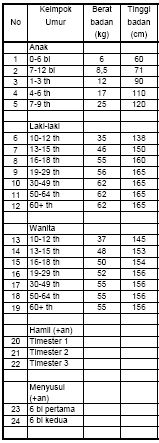 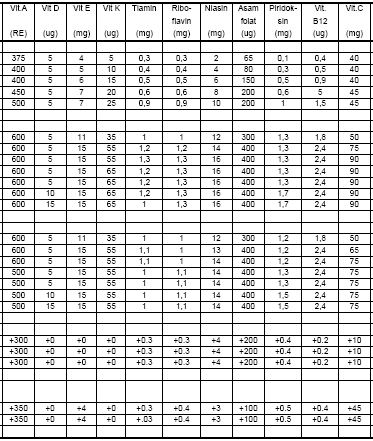 Mineral
Mineral terdapat dalam dua jenis, yaitu: 
Mineral makro adalah mineral yang dibutuhkan tubuh dalam jumlah ≥ 100 mg per hari. Mineral makro terdapat ≥ 0,01% di dalam tubuh
Mineral mikro diperlukan tubuh < 100 mg per hari dan  untuk menyusun tubuh diperlukan <0,01% dari berat badan total
Klasifikasi mineral
Fungsi Mineral
Secara umum, fungsi mineral adalah 
menjaga keseimbangan asam basa tubuh, 
katalis reaksi-reaksi biologis, 
komponen dari bagian-bagian tubuh yang penting, 
menjaga keseimbangan air, 
transmisi impuls syaraf, 
mengatur kontraksi otot dan 
membantu pertumbuhan jaringan tubuh
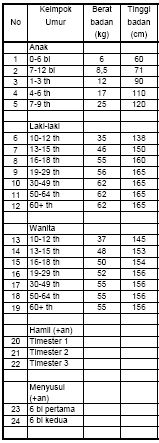 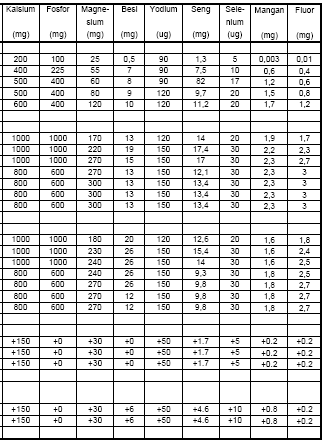 THANK YOU
ANY QUESTION?